A 47 year old woman in coma
Teaching NeuroImages
Neurology
Resident & Fellow Section
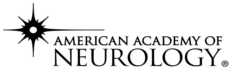 © 2019 American Academy of Neurology
Vignette
A 47-year-old woman was admitted following an out-of-hospital cardiac arrest. 
On presentation, the patient’s Glasgow Coma Scale score was 3.
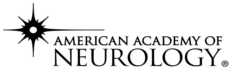 Ng et al.
© 2019 American Academy of Neurology
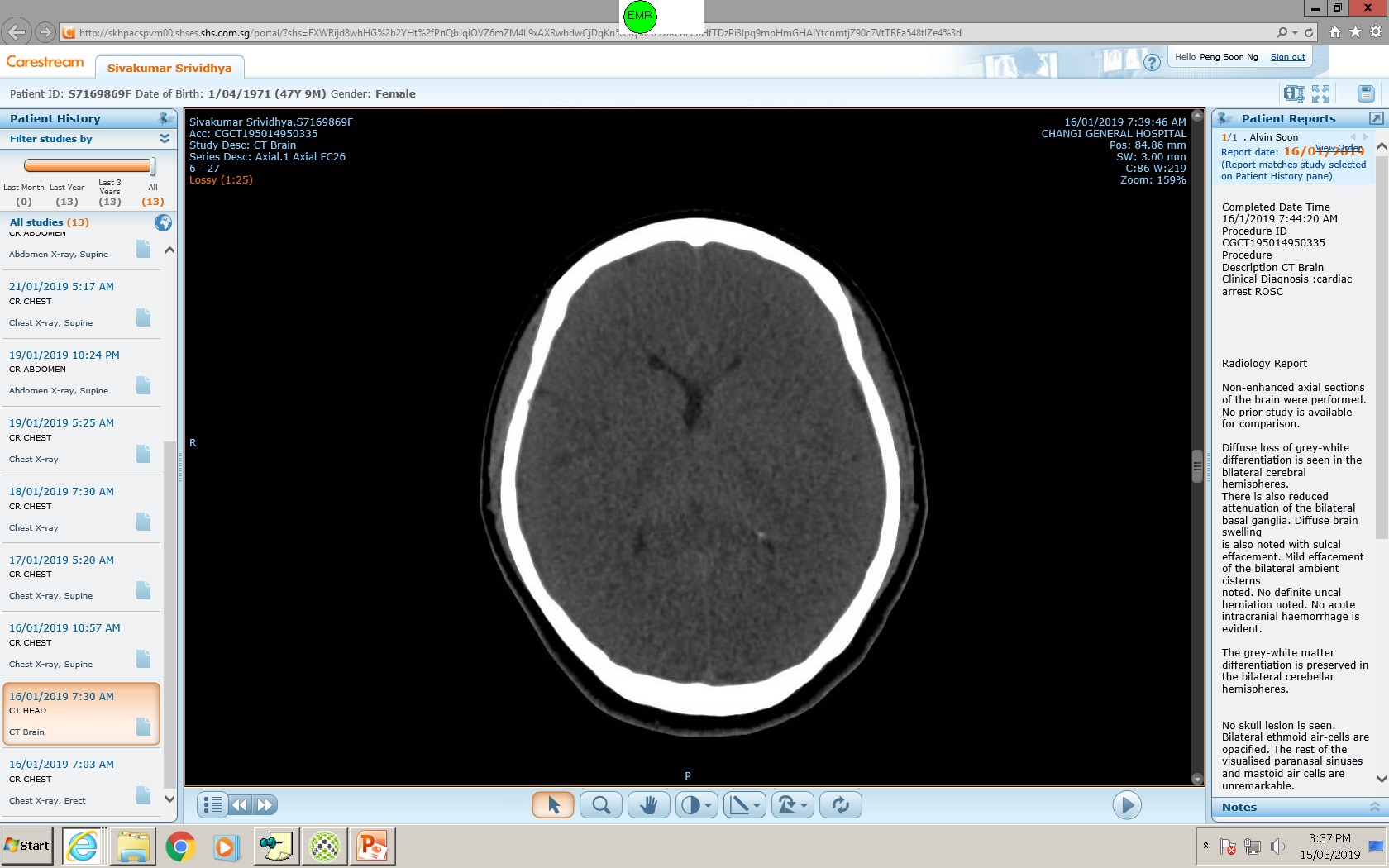 Imaging
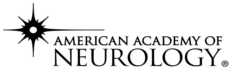 A
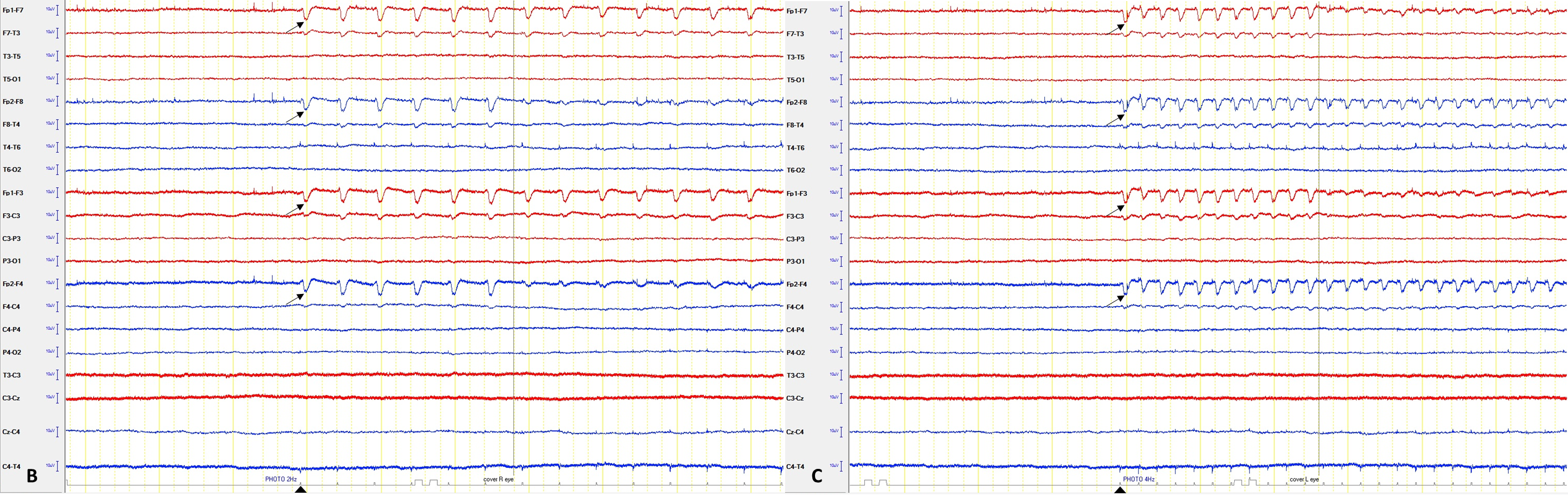 Ng et al.
© 2019 American Academy of Neurology
[Speaker Notes: CT brain showed diffuse cerebral edema and loss of normal gray-white differentiation (Fig 1A). Longitudinal bipolar montage (2µV/mm sensitivity) showed ERG artifacts from retinal depolarization (arrows) induced by photic stimulus (arrowheads). Alternate covering of right and left eye blocked retinal stimulation, obliterating ERG discharges, firstly in Fp2 (Fig.1B), then in Fp1 (Fig.1C), confirming the ocular source of these waveforms.]
Electroretinograhic artifacts in Electroencephalogram.
Recognizing the discharges as ERG artifacts rather than cerebral reactivity to photic stimulus or photic blink reflex is of paramount importance to avoid misinformed neurologic prognostication1,2. 
The misrecognition of the latter two discharges may otherwise suggest a functionally intact thalamo-cortical network and brainstem respectively.
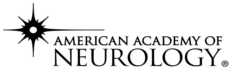 Ng et al.
© 2019 American Academy of Neurology
[Speaker Notes: 1. White DM, Van Cott AC. EEG artifacts in the intensive care unit setting. Am J Electroneurodiagnostic Technol 2010;50:8-25. 
2. Mitsuhashi M, Hitomi T, Aoyama A, Kaido T, Ikeda A, Takahashi R. Rhinsho. Electroretinogram (ERG) to photic stimuli should be carefully distinct from photic brainstem reflex in patients with deep coma. Shinkeigaku 2017;57:457-460.]